Focus on Jesus
“Stay focused and score.”
How can we apply these two simple
thoughts to the Christian life and 
the race of faith we are called to run?

Hebrews 12: 1-2
Focus on the Invisible
When you feel afraid, make a list
of God’s characteristics.

Isaiah 26:3
Focus with Intention
Is your focus on the world that satisfies
the sinful flesh, or on the
things of the Spirit?

Romans 8:5
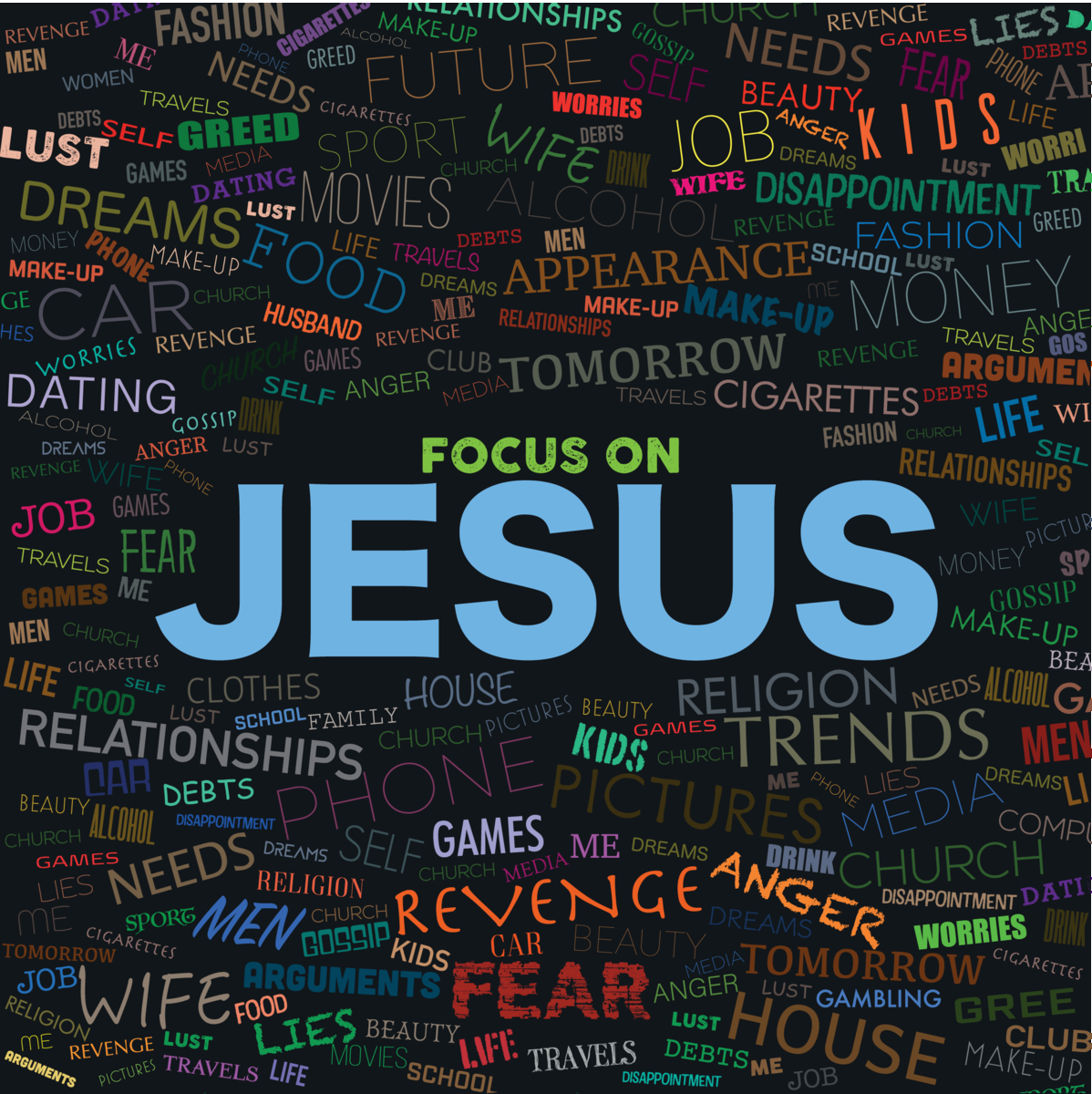 We have a free will.
God allows us to choose where to place our focus.
Plan of Action
Consistent, diligent study of God’s Word

Daily prayer time to sit with God, talk
with Him, and listen to Him

Proverbs 4:20-22
Focus with Intensity
Two biblical champions of faith have much to teach us about how to stay focused and score……Peter and Stephen.
Peter
Man’s man….John 18:10
Jumps into a stormy sea….Matt. 14:22-33
Cries to his coach on the sea not his team
	in the boat

They saw Jesus’ glory and worshiped Him.
Stephen
Full of faith, grace, power, and wisdom
Knew the scriptures 
Eyes fixed on Jesus (Acts 7:55)
Filled with the Holy Spirit
Intense situation for Stephen and Jesus
Did Stephen’s message have its intended effects?

Acts 7:58 introduces us to Saul (Paul) who
	eventually became a valuable team member
	and the race of faith with intensity.
Focus Inquisitively
Practice your ABC’s.

Sit quietly with God resting in His presence.

Read Hebrews 11 for Old Testament examples of faith who are the witnesses mentioned in Hebrews 12: 1-2.
Who has influenced your journey of faith?


What will be said about you when your race is completed?